Analisi 
del mercato
Parte II
Indice
• 	Capitolo 5 – Analisi dell’offerta
• 	Capitolo 6 – Analisi della domanda
• 	Capitolo 7 – L’informazione per le scelte di marketing
A. Mattiacci - A. Pastore,  Marketing						  Copyright © Ulrico Hoepli Editore S.p.A. 2014
Capitolo 5
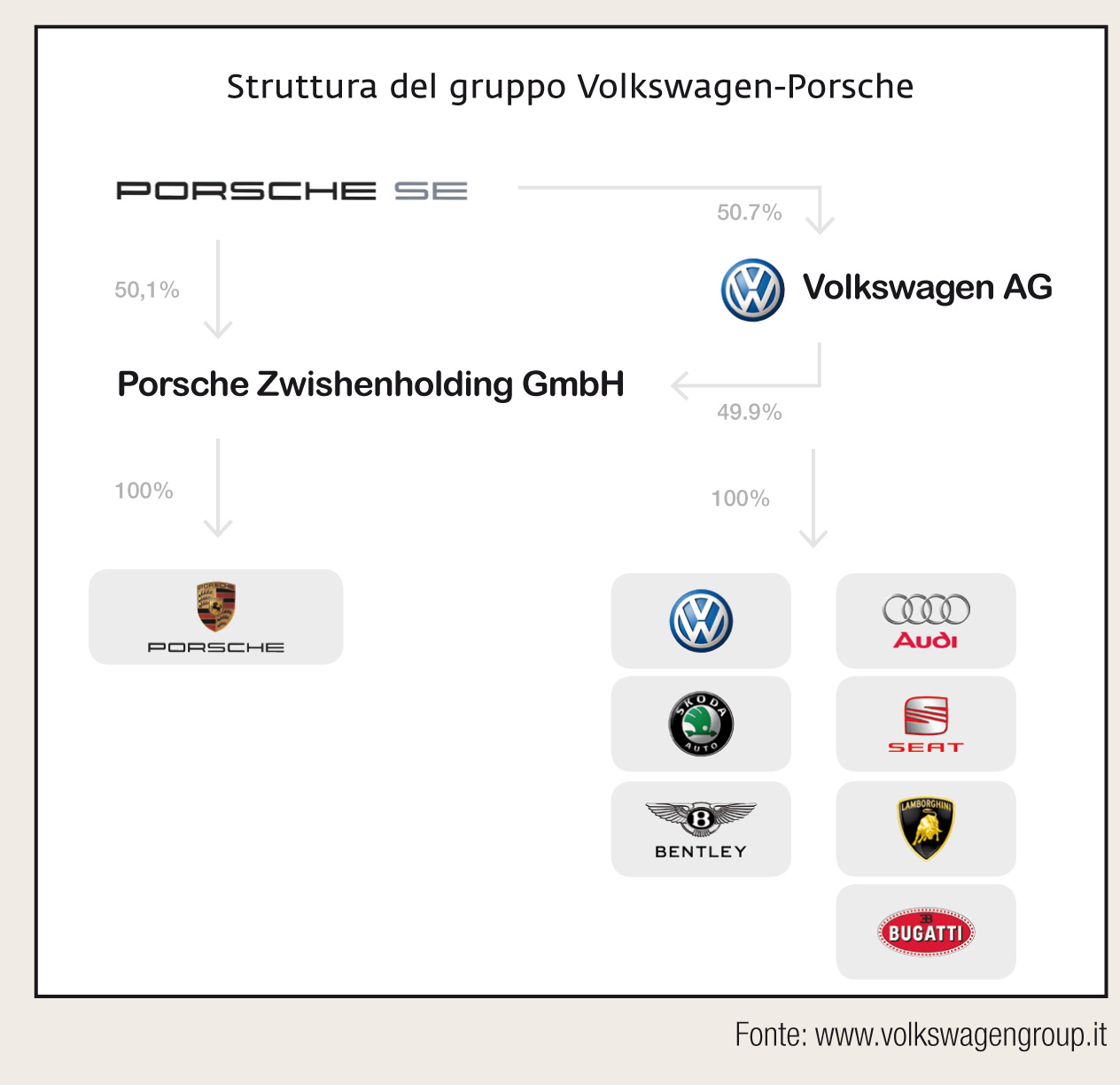 Capitolo 5
Analisi dell’offerta
A. Mattiacci - A. Pastore,  Marketing				  					  Copyright © Ulrico Hoepli Editore S.p.A. 2014
Capitolo 5
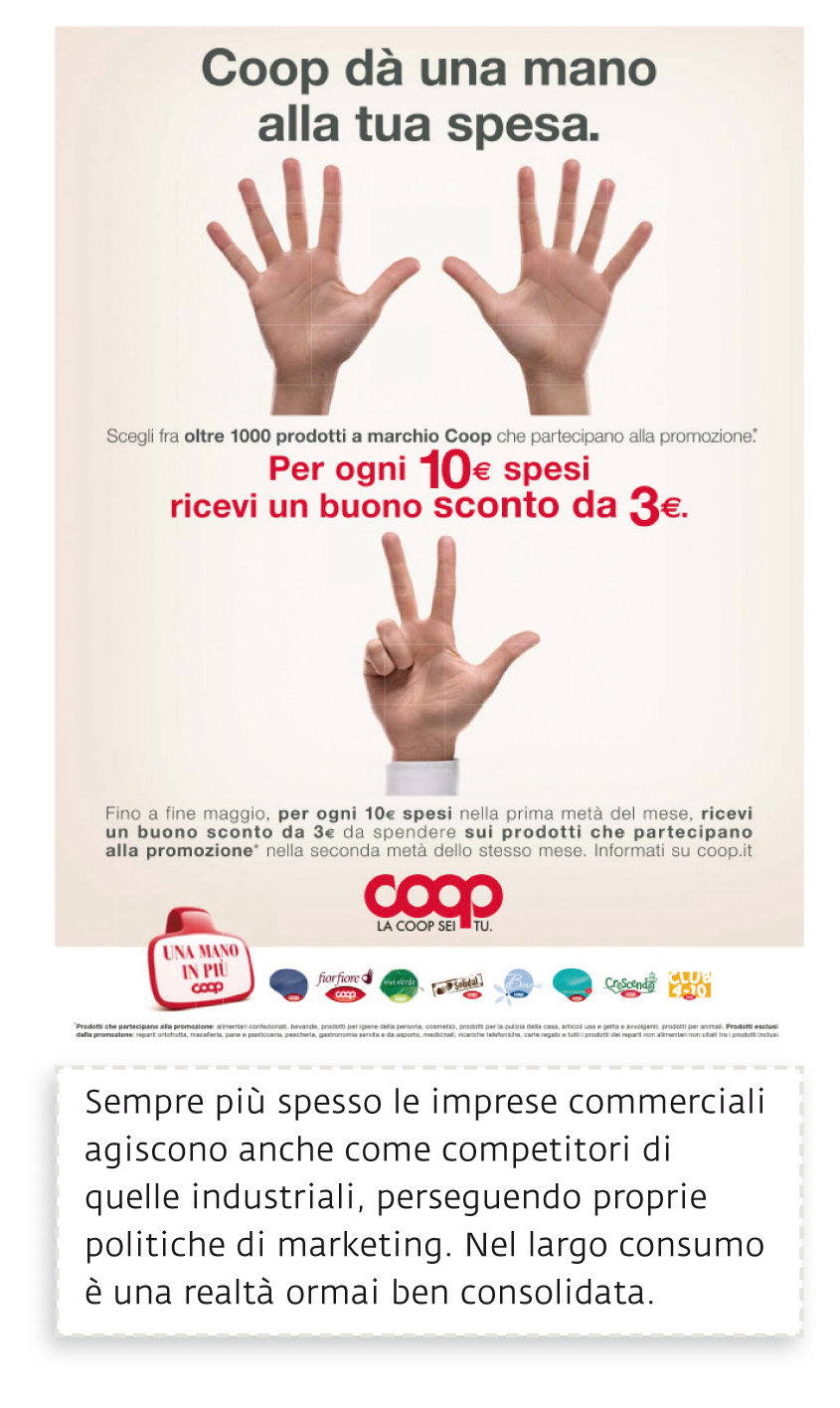 Capitolo 5
Analisi dell’offerta
A. Mattiacci - A. Pastore,  Marketing				  					  Copyright © Ulrico Hoepli Editore S.p.A. 2014
Capitolo 5
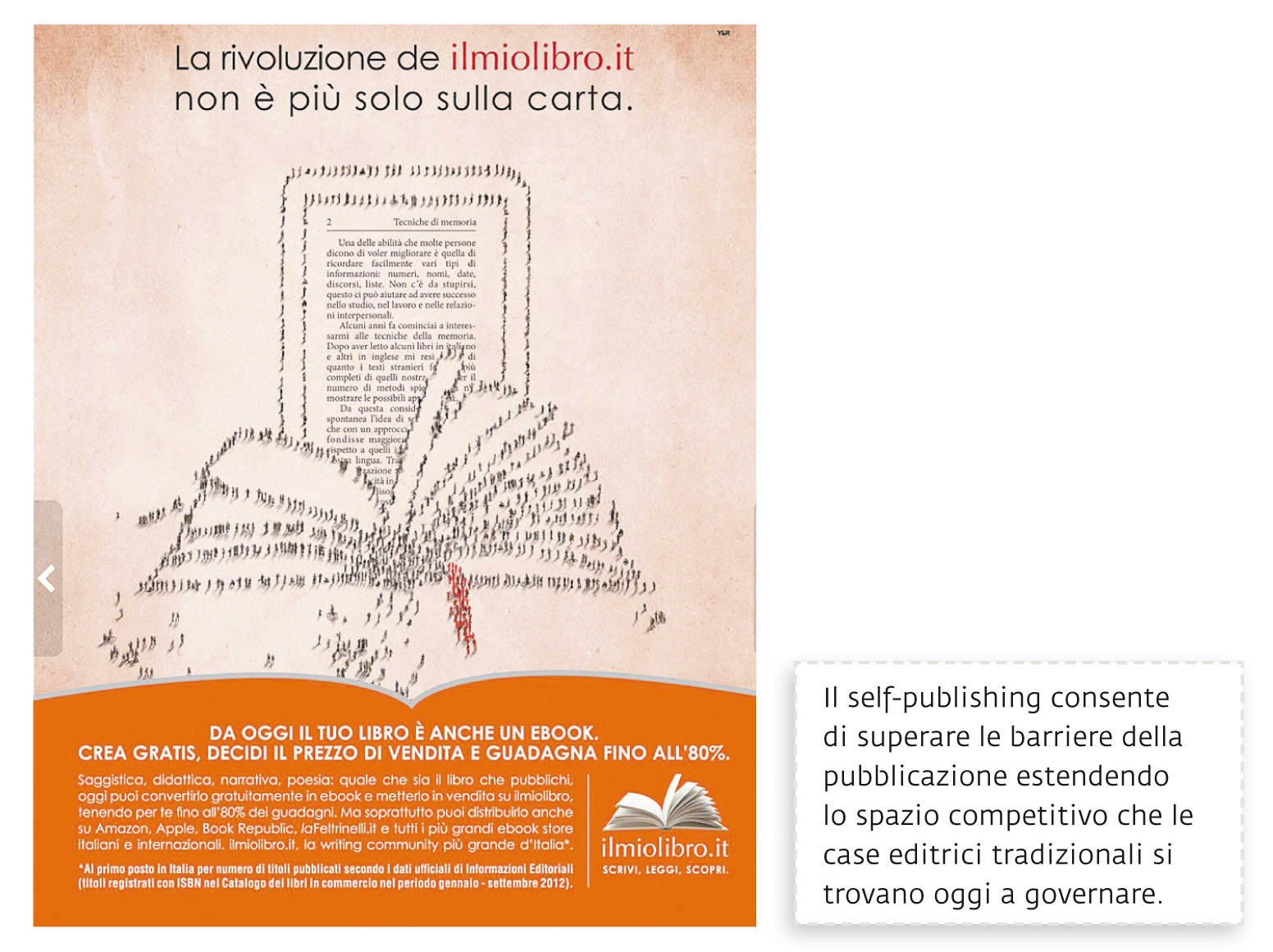 Capitolo 5
Analisi dell’offerta
A. Mattiacci - A. Pastore,  Marketing				  					  Copyright © Ulrico Hoepli Editore S.p.A. 2014
Capitolo 6
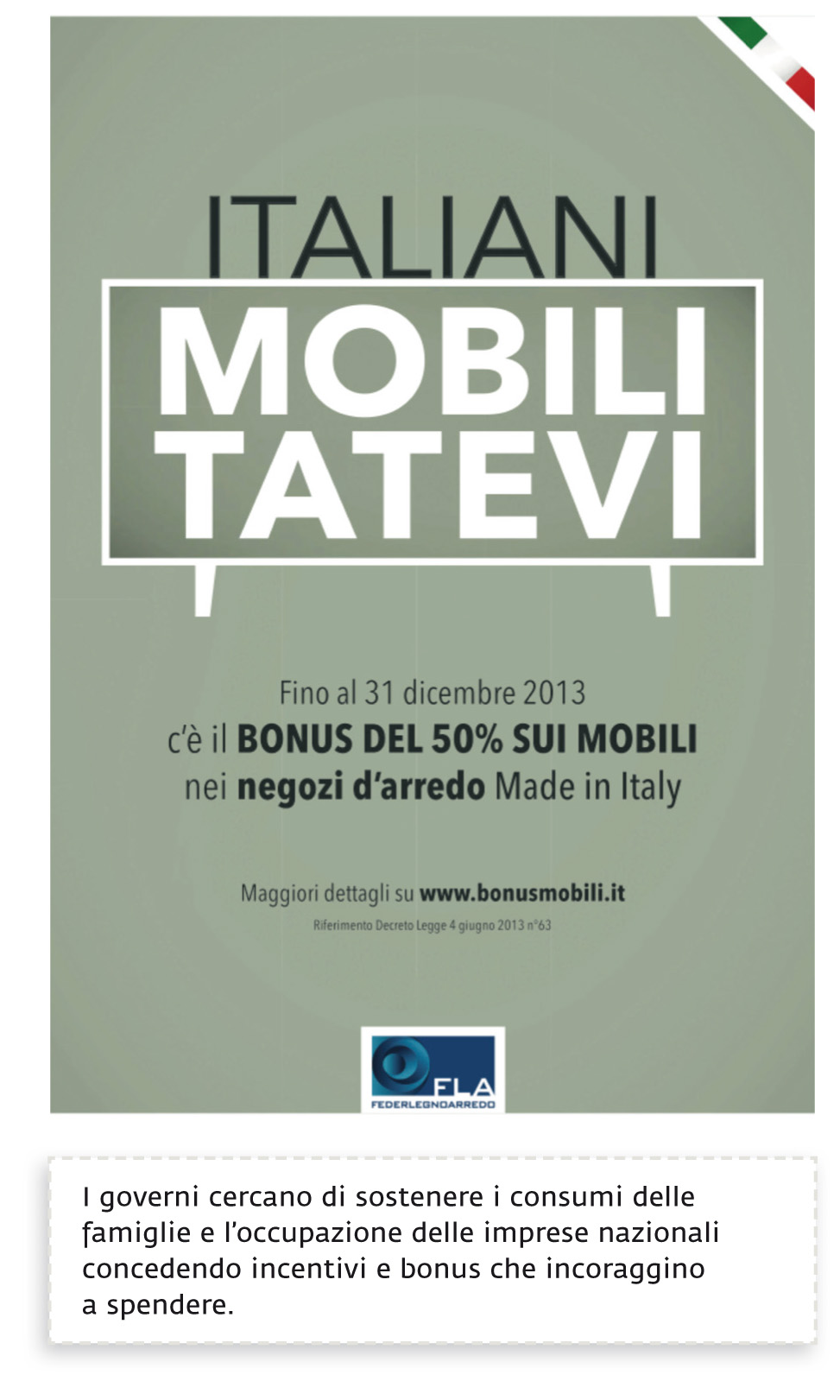 Capitolo 5
Analisi dell’offerta
A. Mattiacci - A. Pastore,  Marketing				  					  Copyright © Ulrico Hoepli Editore S.p.A. 2014
Capitolo 6
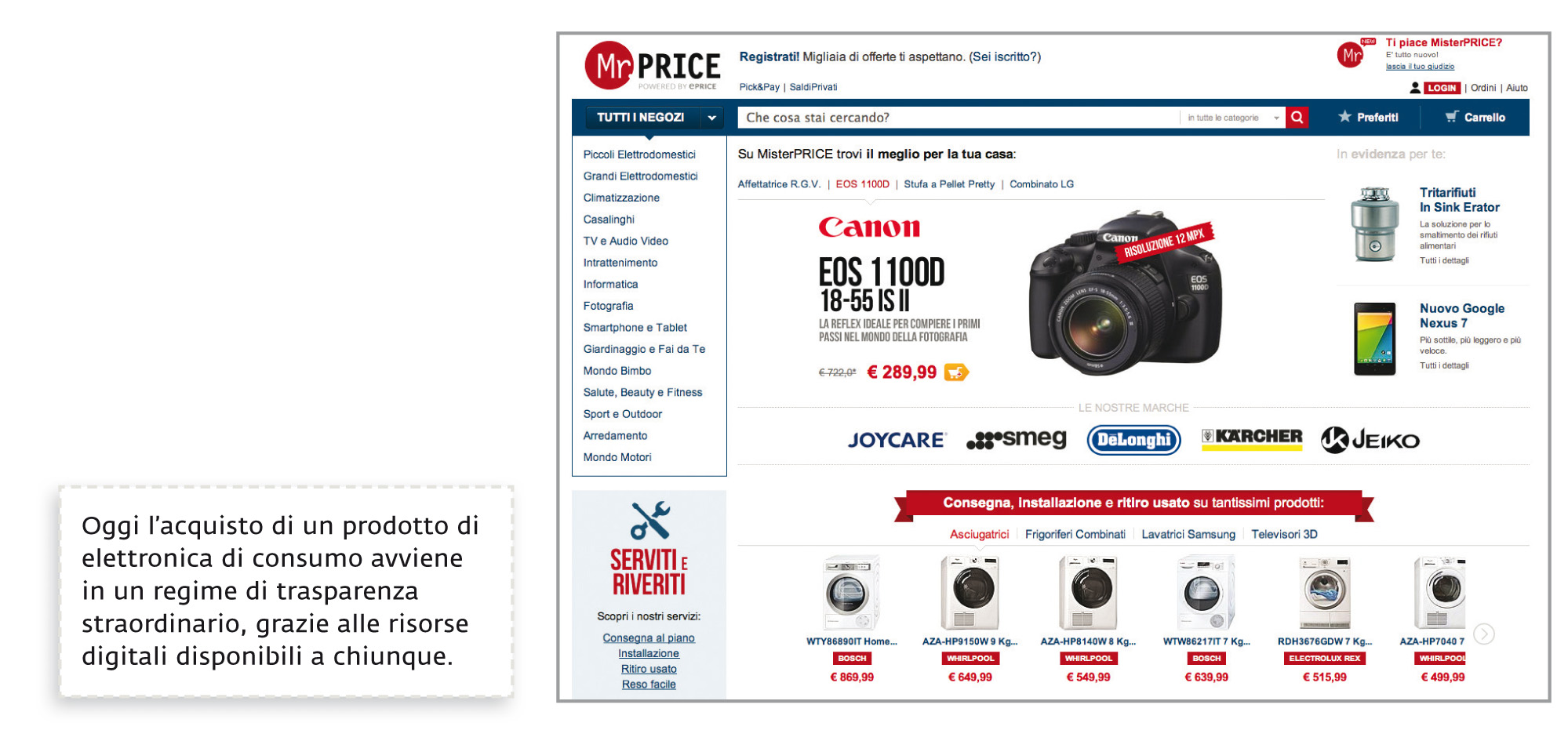 Capitolo 5
Analisi dell’offerta
A. Mattiacci - A. Pastore,  Marketing				  					  Copyright © Ulrico Hoepli Editore S.p.A. 2014
Capitolo 6
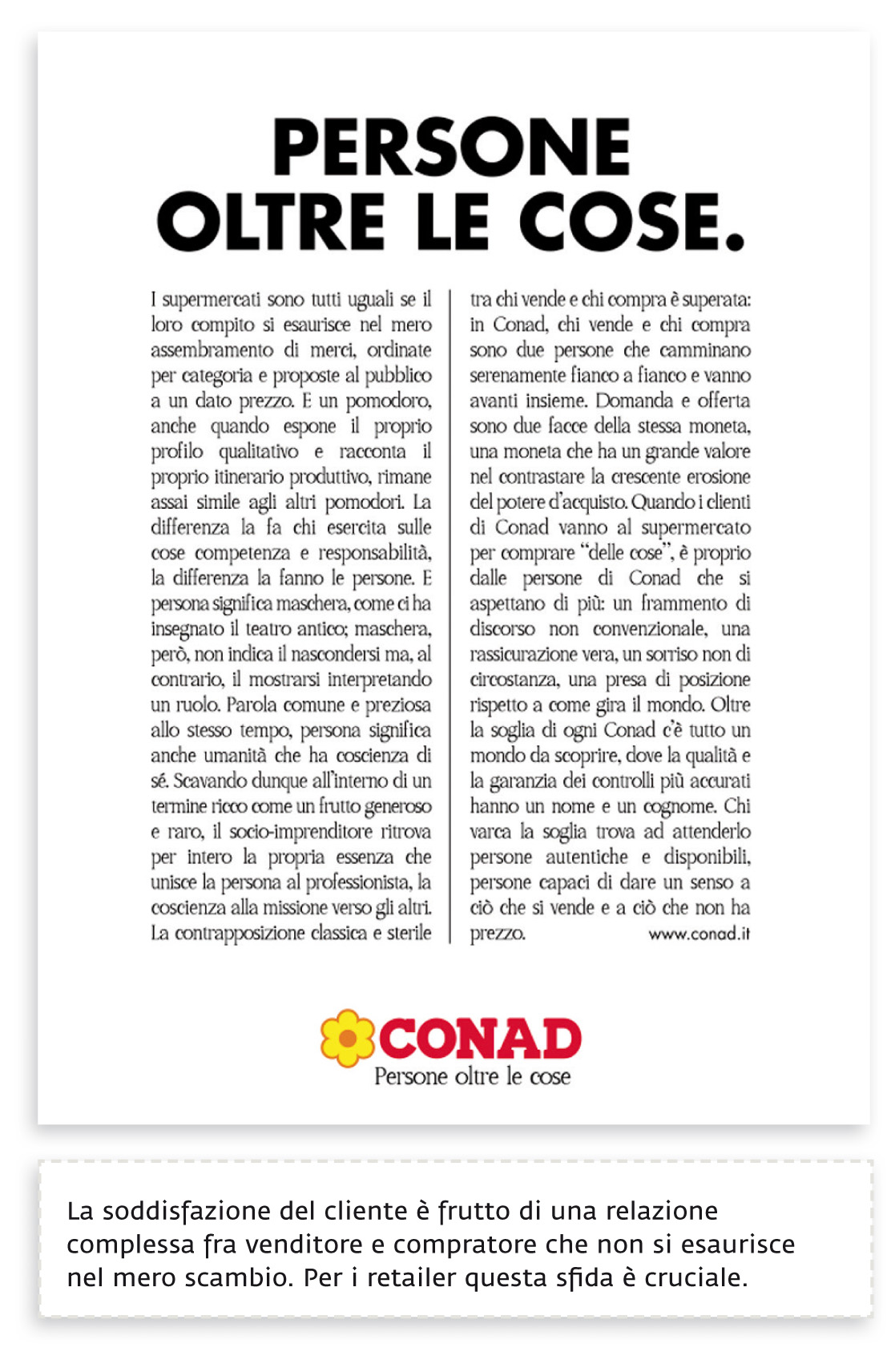 Capitolo 5
Analisi dell’offerta
A. Mattiacci - A. Pastore,  Marketing				  					  Copyright © Ulrico Hoepli Editore S.p.A. 2014
Capitolo 6
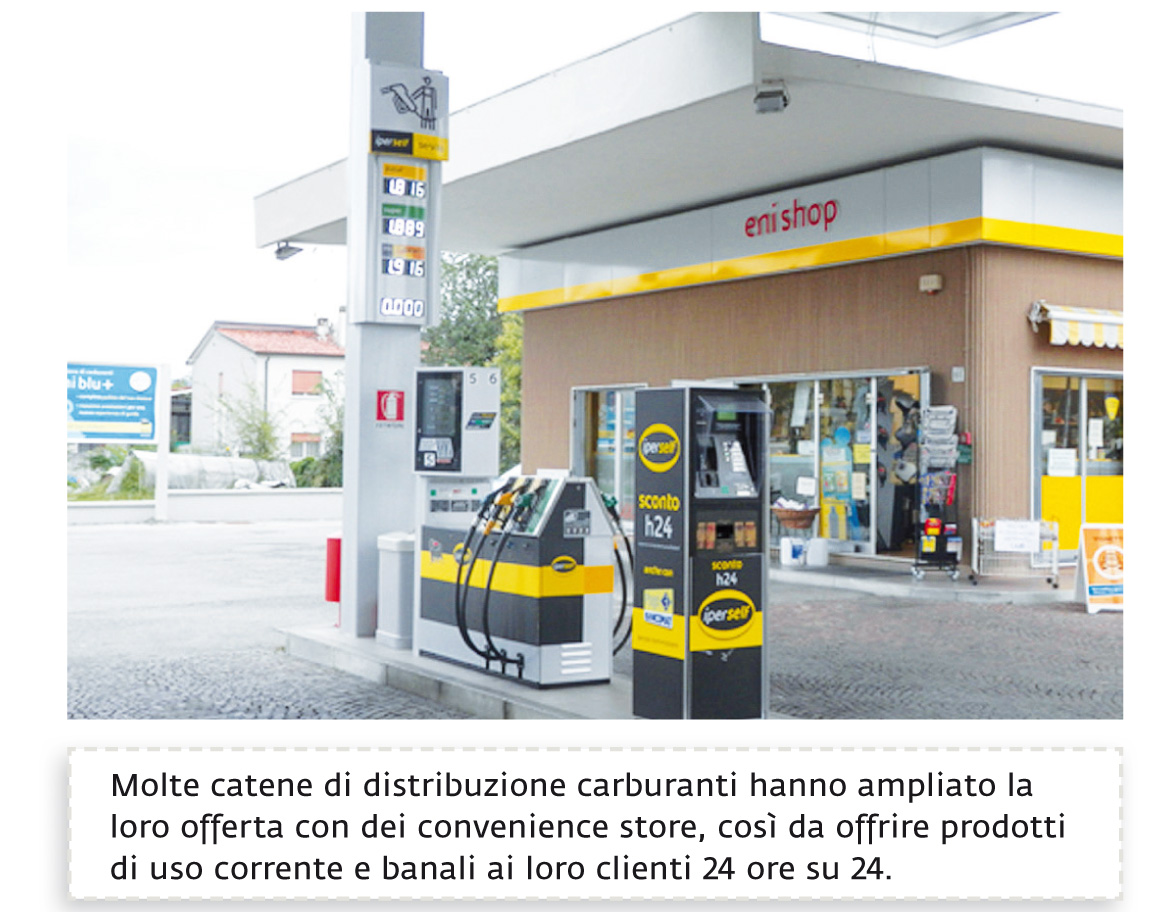 Capitolo 5
Analisi dell’offerta
A. Mattiacci - A. Pastore,  Marketing				  					  Copyright © Ulrico Hoepli Editore S.p.A. 2014
Capitolo 6
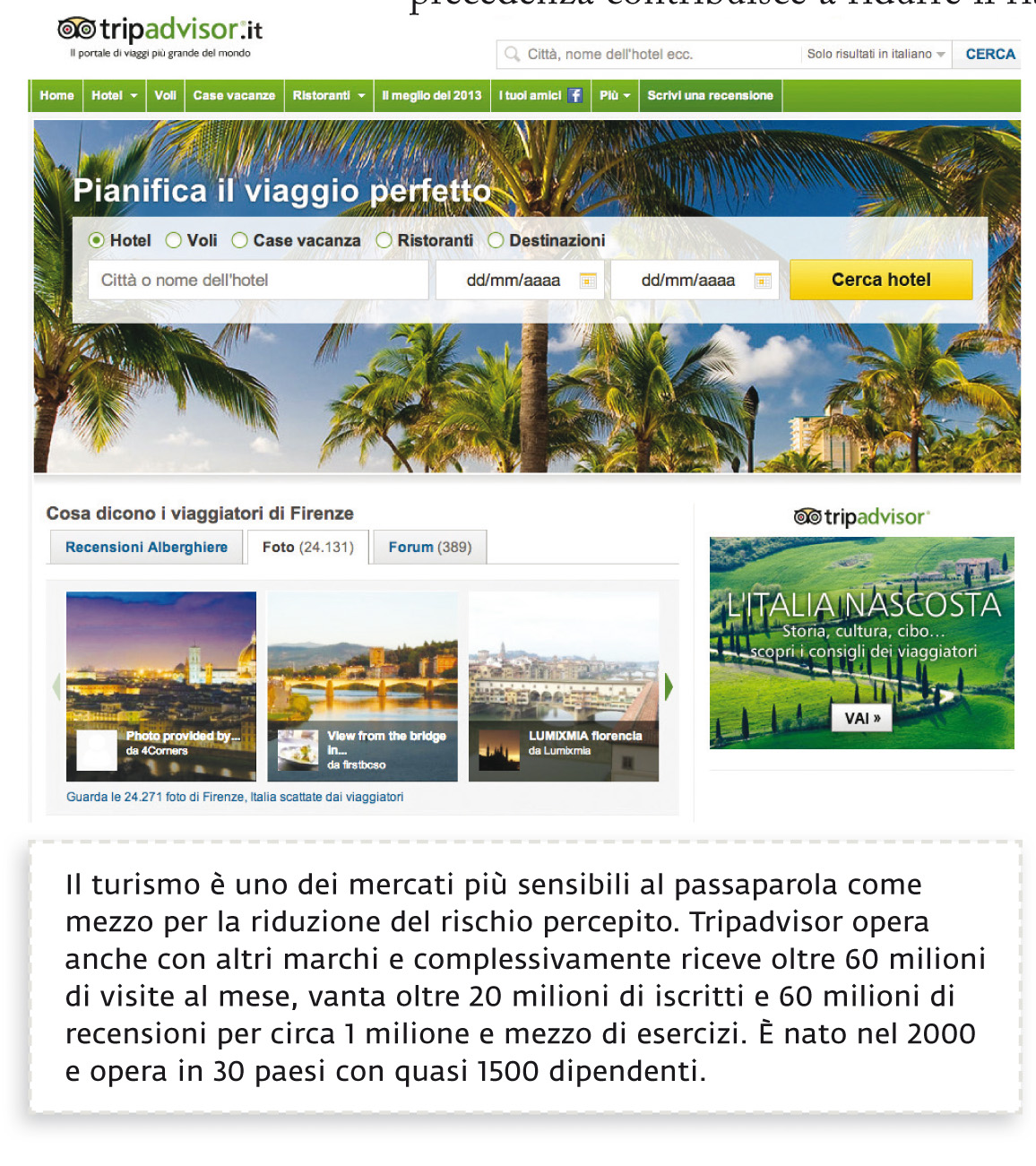 Capitolo 5
Analisi dell’offerta
A. Mattiacci - A. Pastore,  Marketing				  					  Copyright © Ulrico Hoepli Editore S.p.A. 2014
Capitolo 6
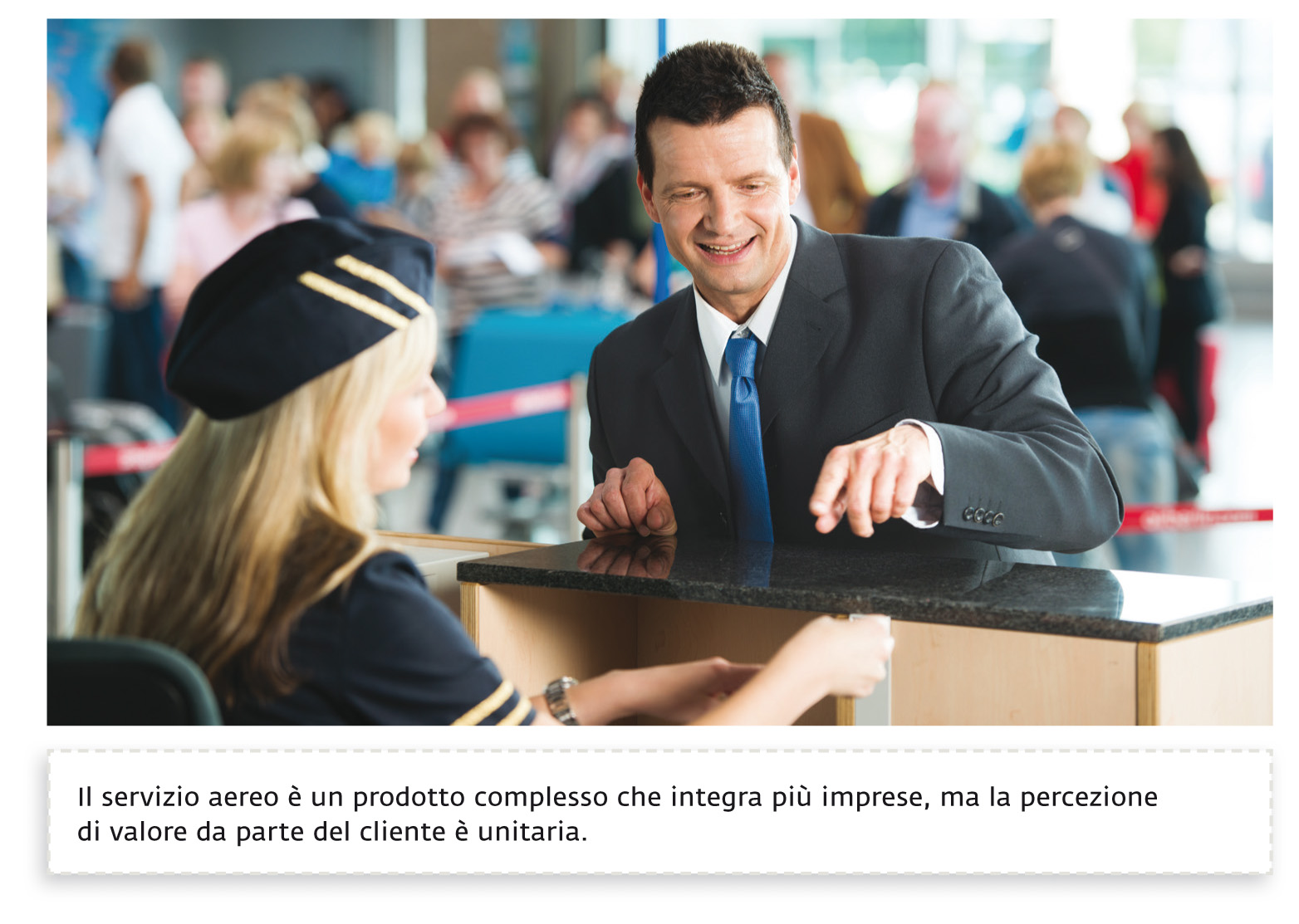 Capitolo 5
Analisi dell’offerta
A. Mattiacci - A. Pastore,  Marketing				  					  Copyright © Ulrico Hoepli Editore S.p.A. 2014
Capitolo 6
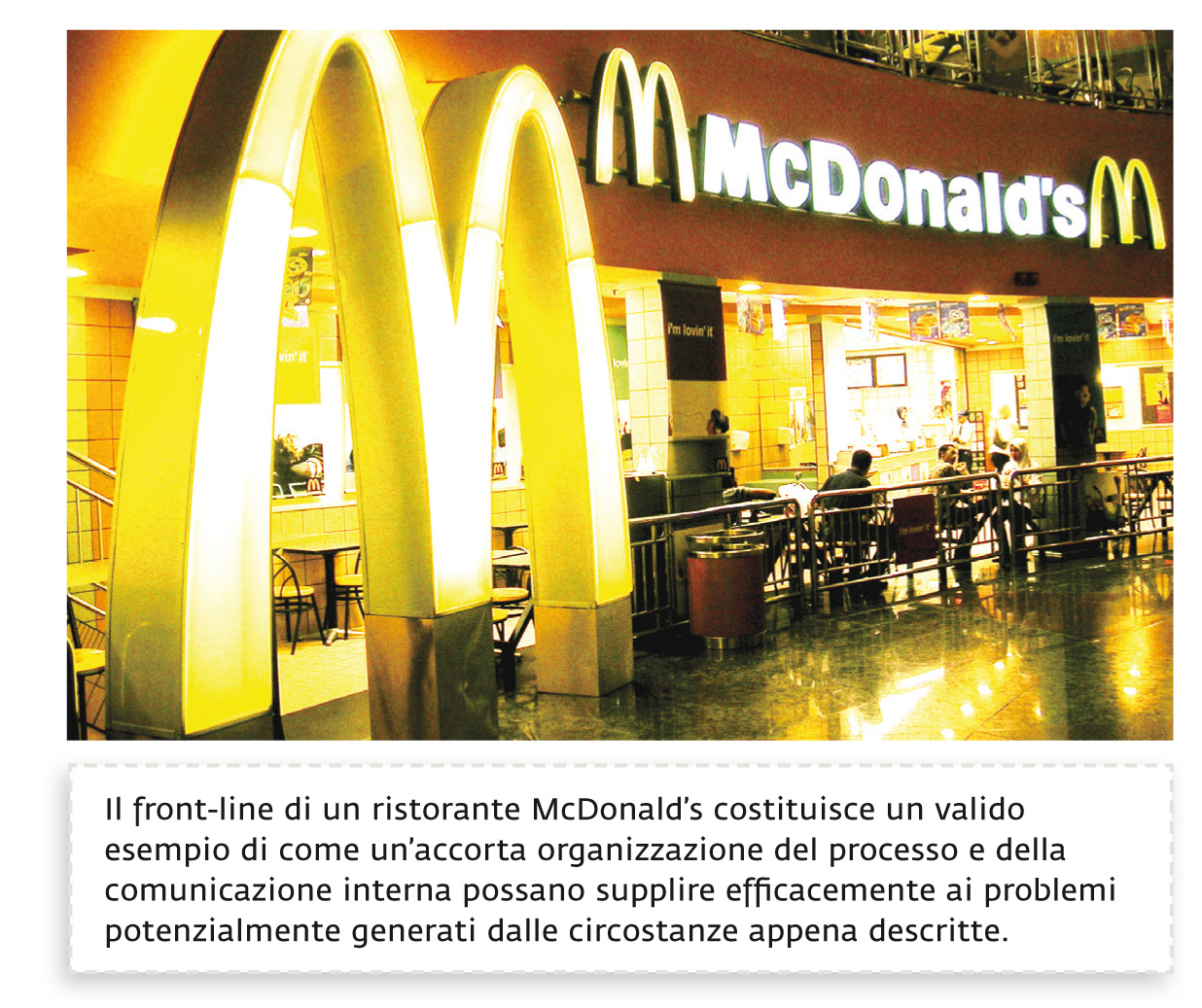 Capitolo 5
Analisi dell’offerta
A. Mattiacci - A. Pastore,  Marketing				  					  Copyright © Ulrico Hoepli Editore S.p.A. 2014
Capitolo 6
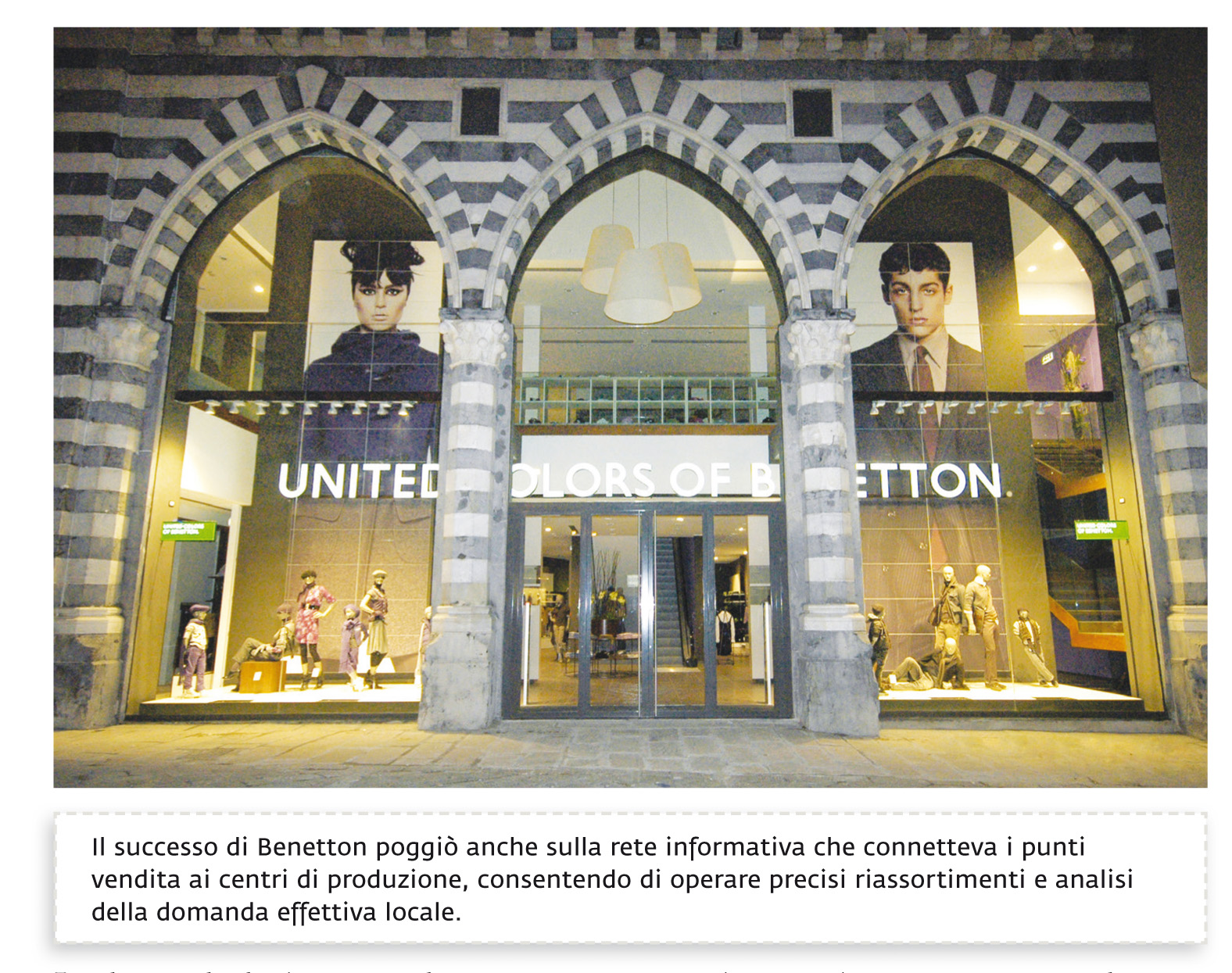 Capitolo 5
Analisi dell’offerta
A. Mattiacci - A. Pastore,  Marketing				  					  Copyright © Ulrico Hoepli Editore S.p.A. 2014
Capitolo 6
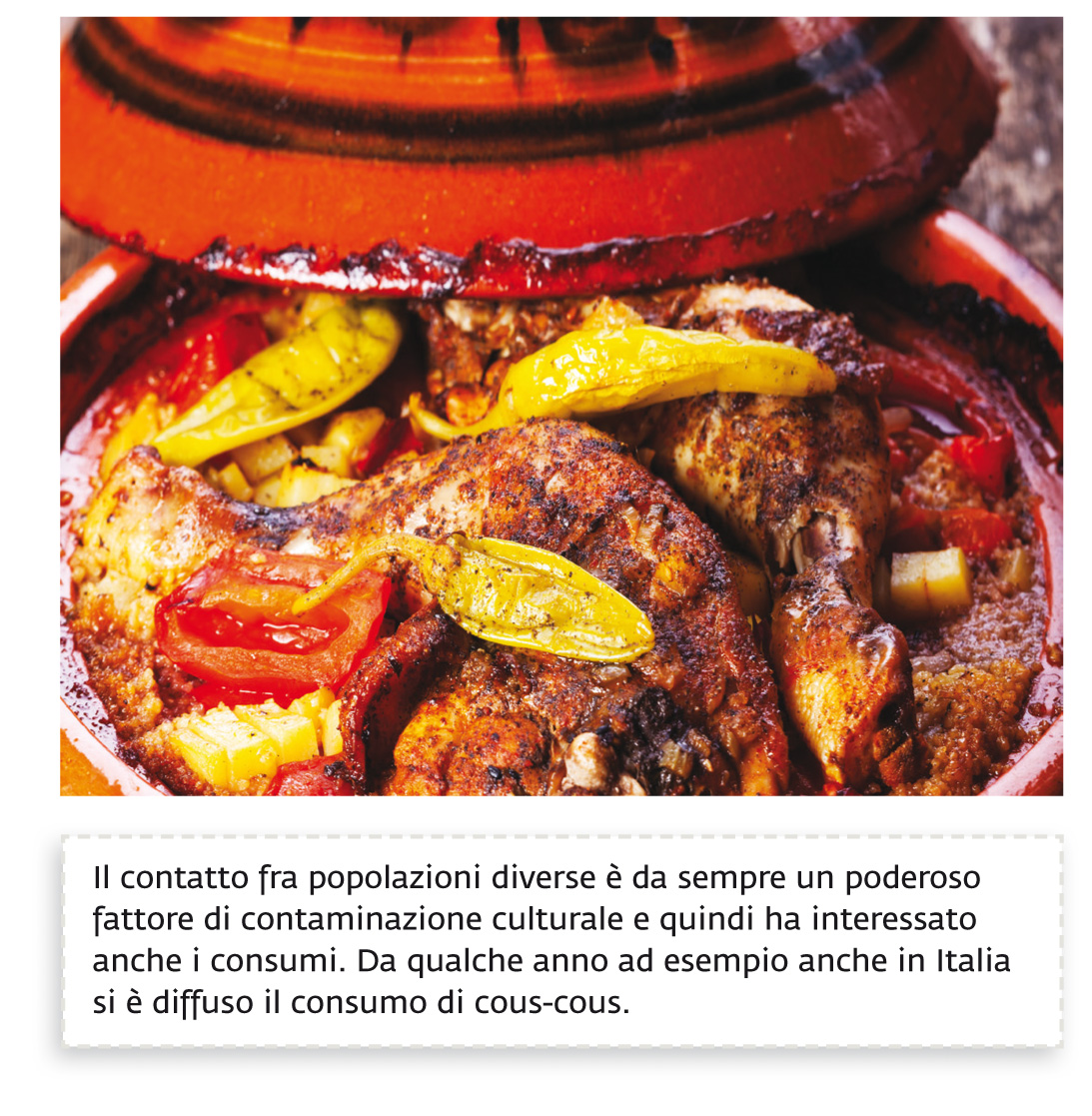 Capitolo 5
Analisi dell’offerta
A. Mattiacci - A. Pastore,  Marketing				  					  Copyright © Ulrico Hoepli Editore S.p.A. 2014
Capitolo 6
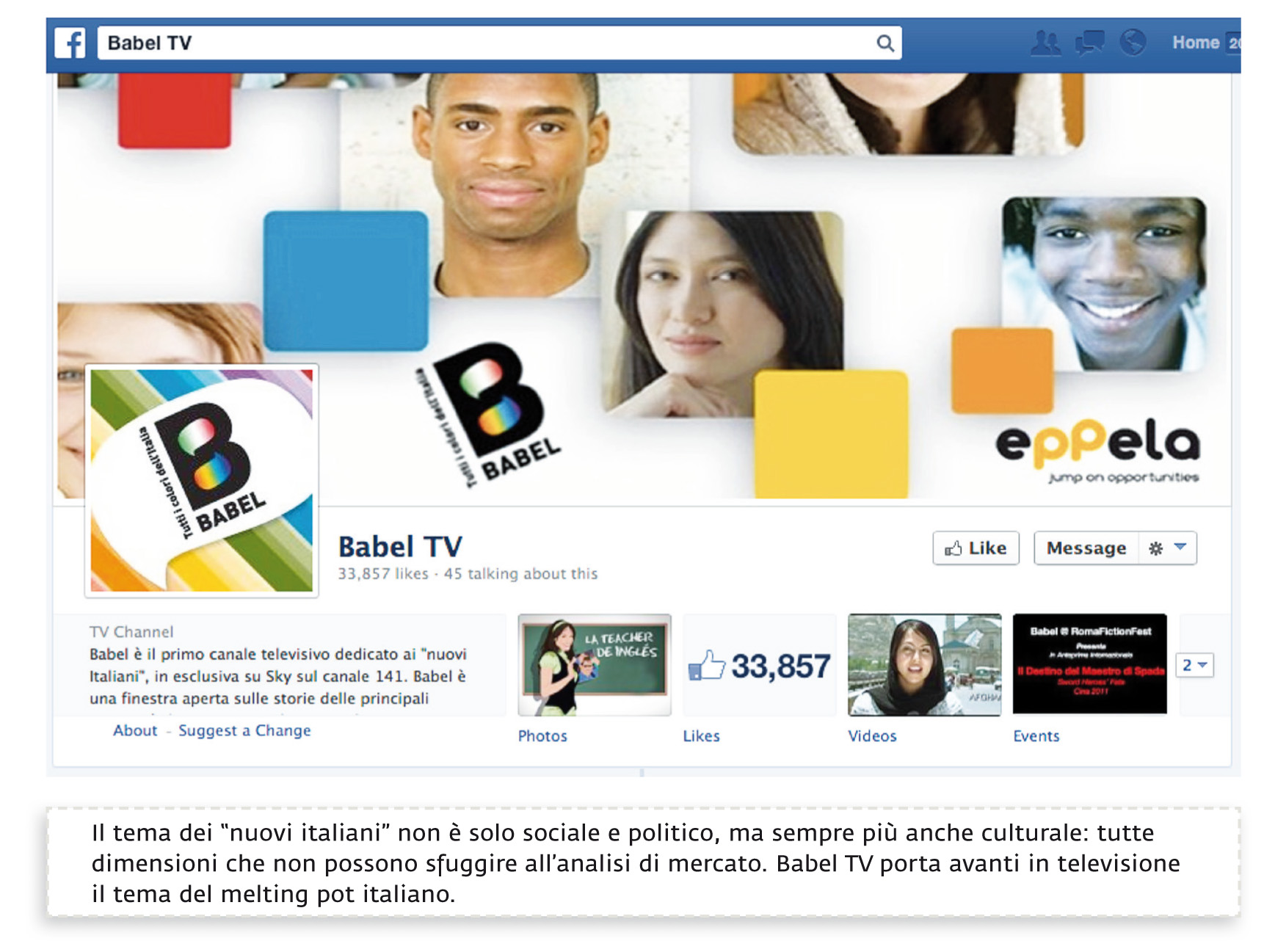 Capitolo 5
Analisi dell’offerta
A. Mattiacci - A. Pastore,  Marketing				  					  Copyright © Ulrico Hoepli Editore S.p.A. 2014
Capitolo 6
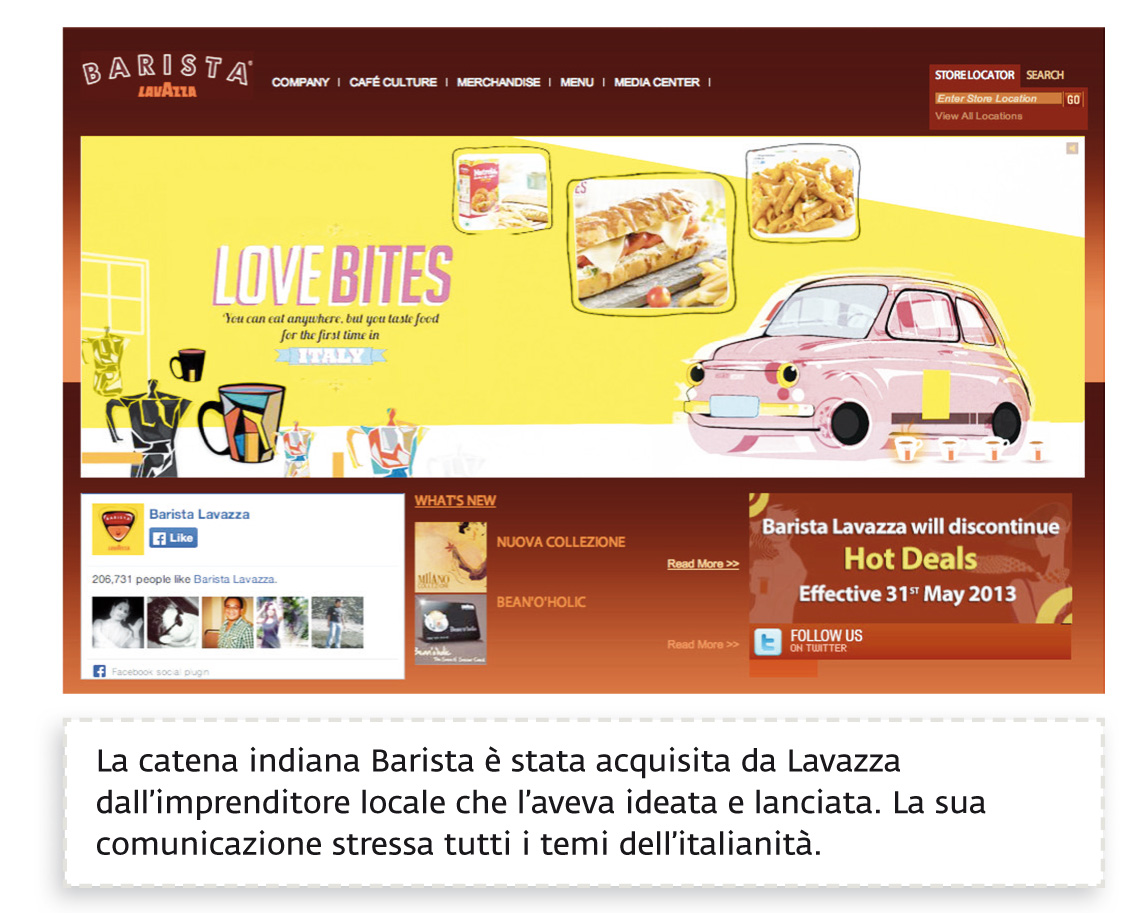 Capitolo 5
Analisi dell’offerta
A. Mattiacci - A. Pastore,  Marketing				  					  Copyright © Ulrico Hoepli Editore S.p.A. 2014
Capitolo 7
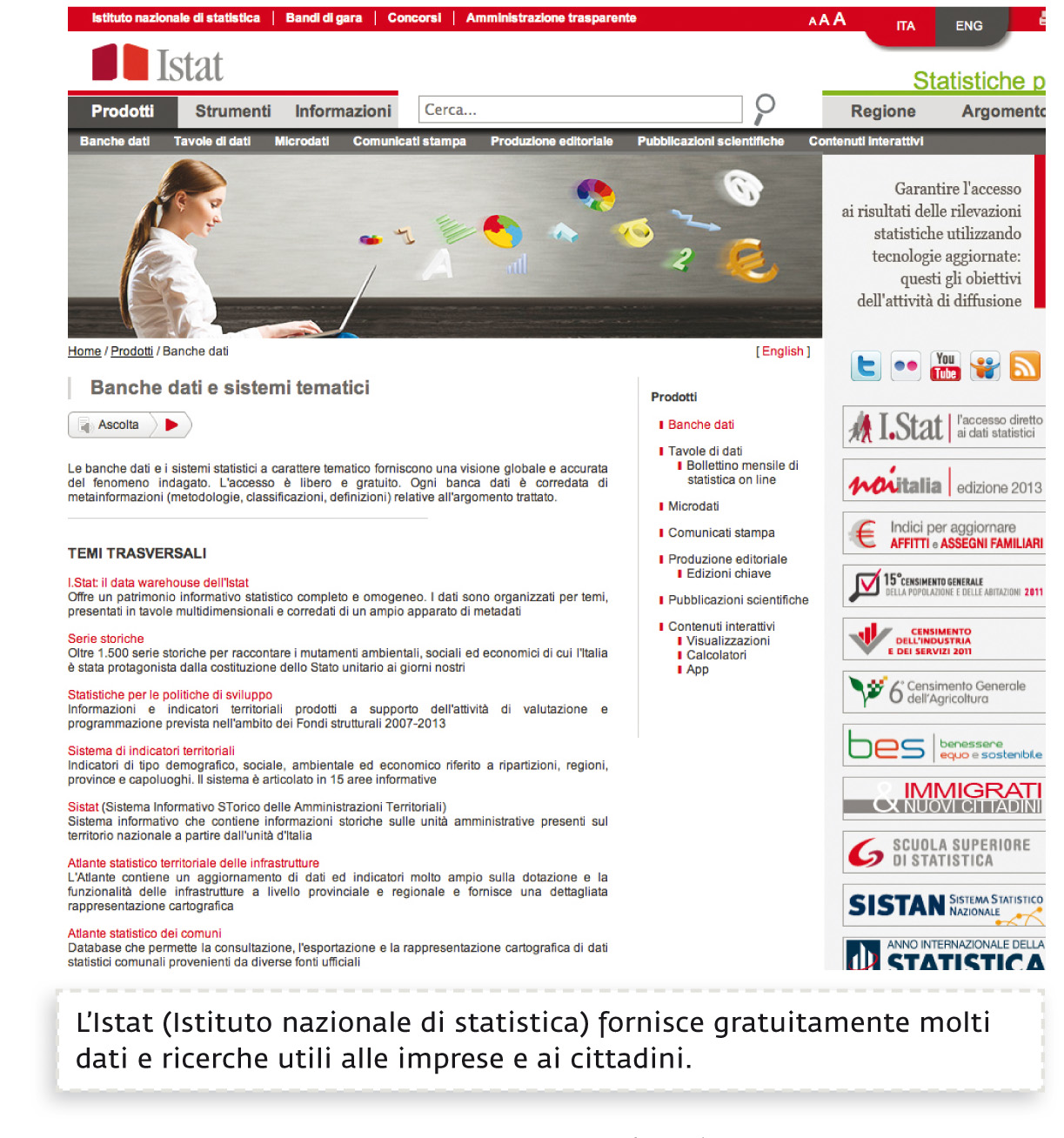 Capitolo 5
Analisi dell’offerta
A. Mattiacci - A. Pastore,  Marketing				  					  Copyright © Ulrico Hoepli Editore S.p.A. 2014
Capitolo 7
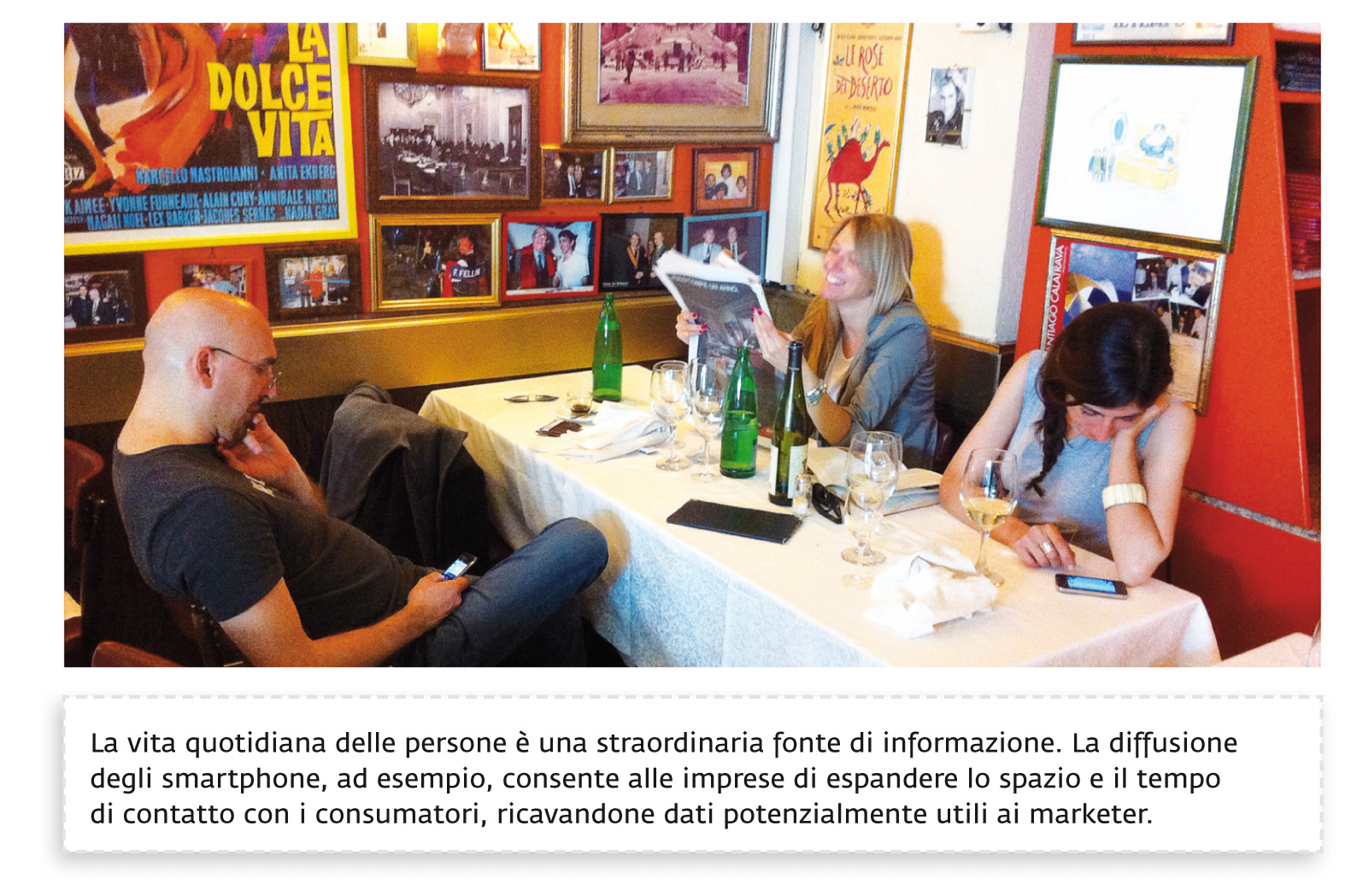 Capitolo 5
Analisi dell’offerta
A. Mattiacci - A. Pastore,  Marketing				  					  Copyright © Ulrico Hoepli Editore S.p.A. 2014
Capitolo 7
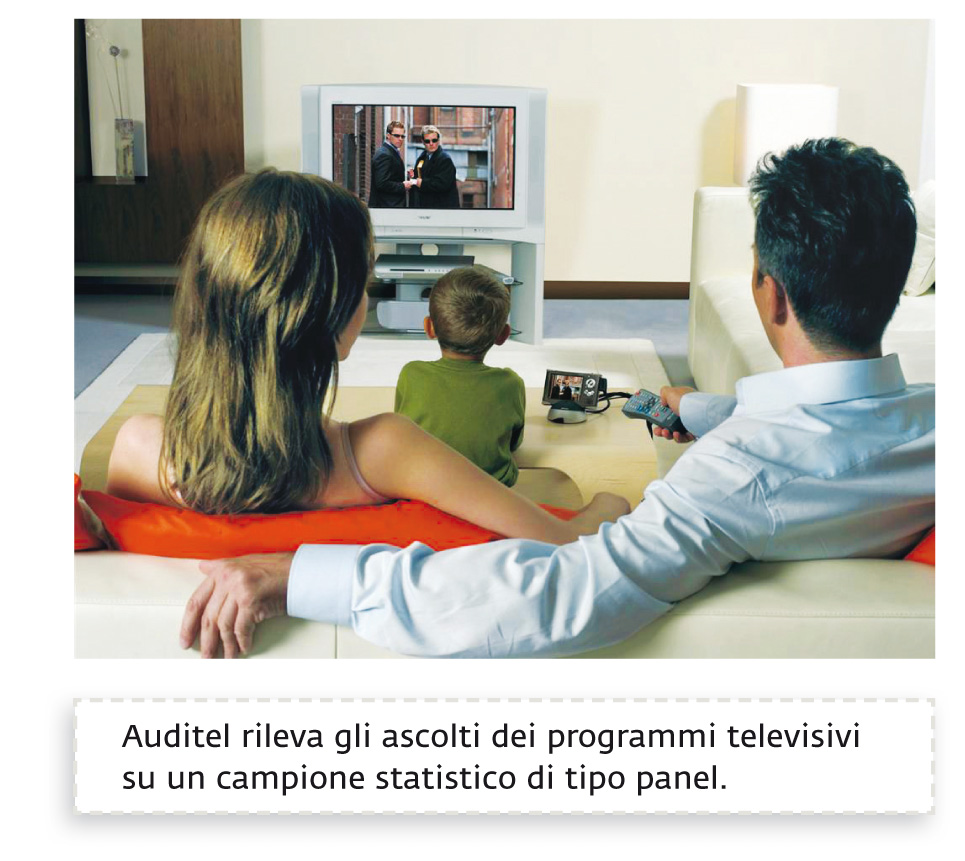 Capitolo 5
Analisi dell’offerta
A. Mattiacci - A. Pastore,  Marketing				  					  Copyright © Ulrico Hoepli Editore S.p.A. 2014
Capitolo 7
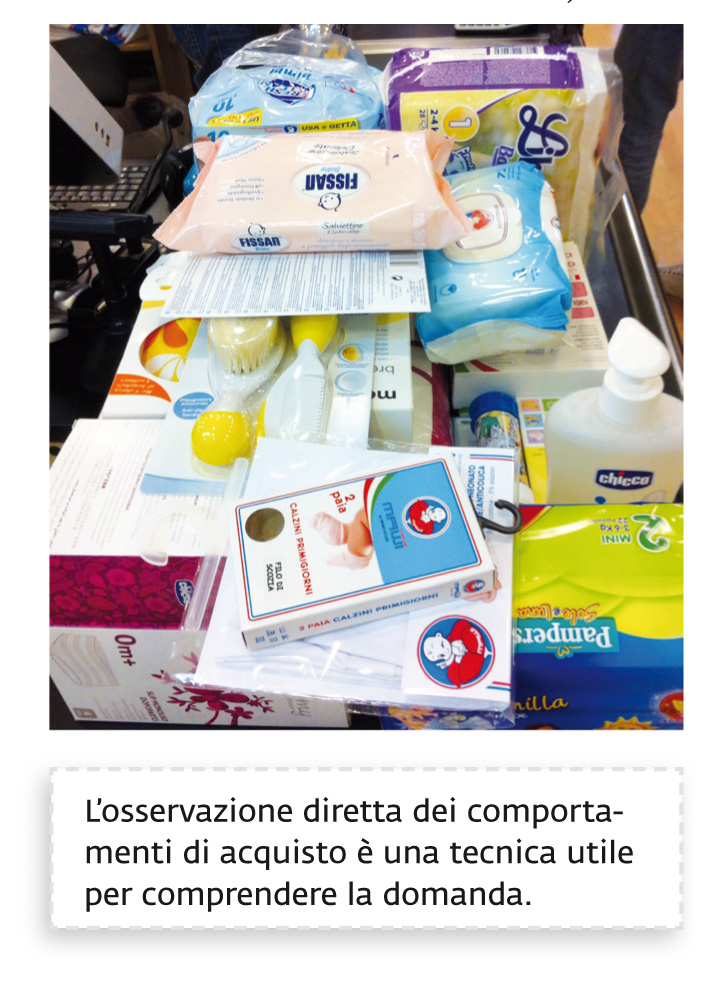 Capitolo 5
Analisi dell’offerta
A. Mattiacci - A. Pastore,  Marketing				  					  Copyright © Ulrico Hoepli Editore S.p.A. 2014
Capitolo 7
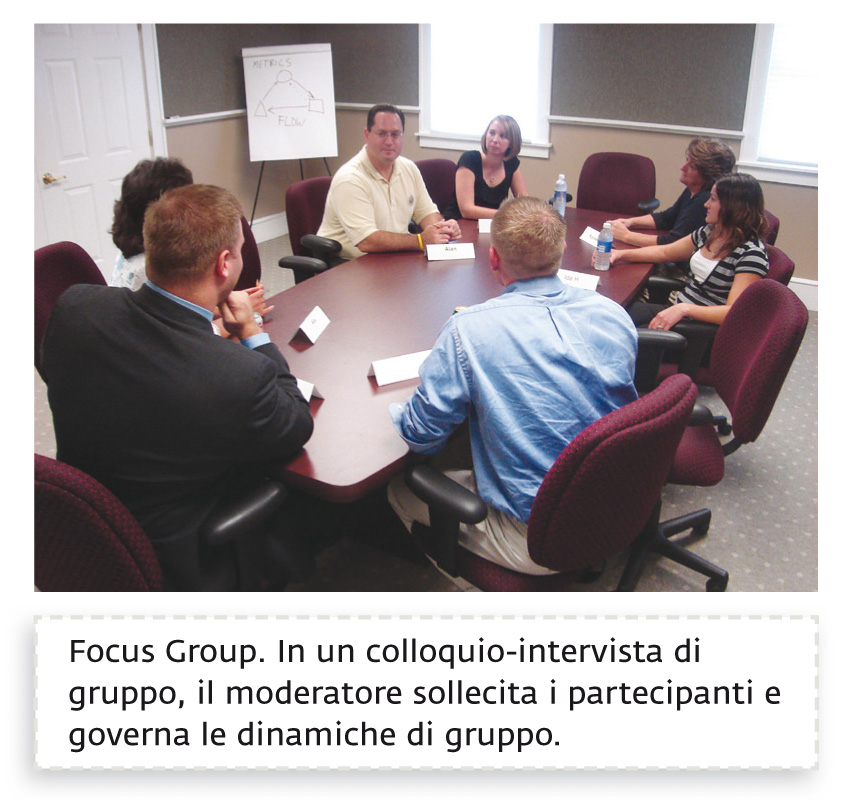 Capitolo 5
Analisi dell’offerta
A. Mattiacci - A. Pastore,  Marketing				  					  Copyright © Ulrico Hoepli Editore S.p.A. 2014
Capitolo 7
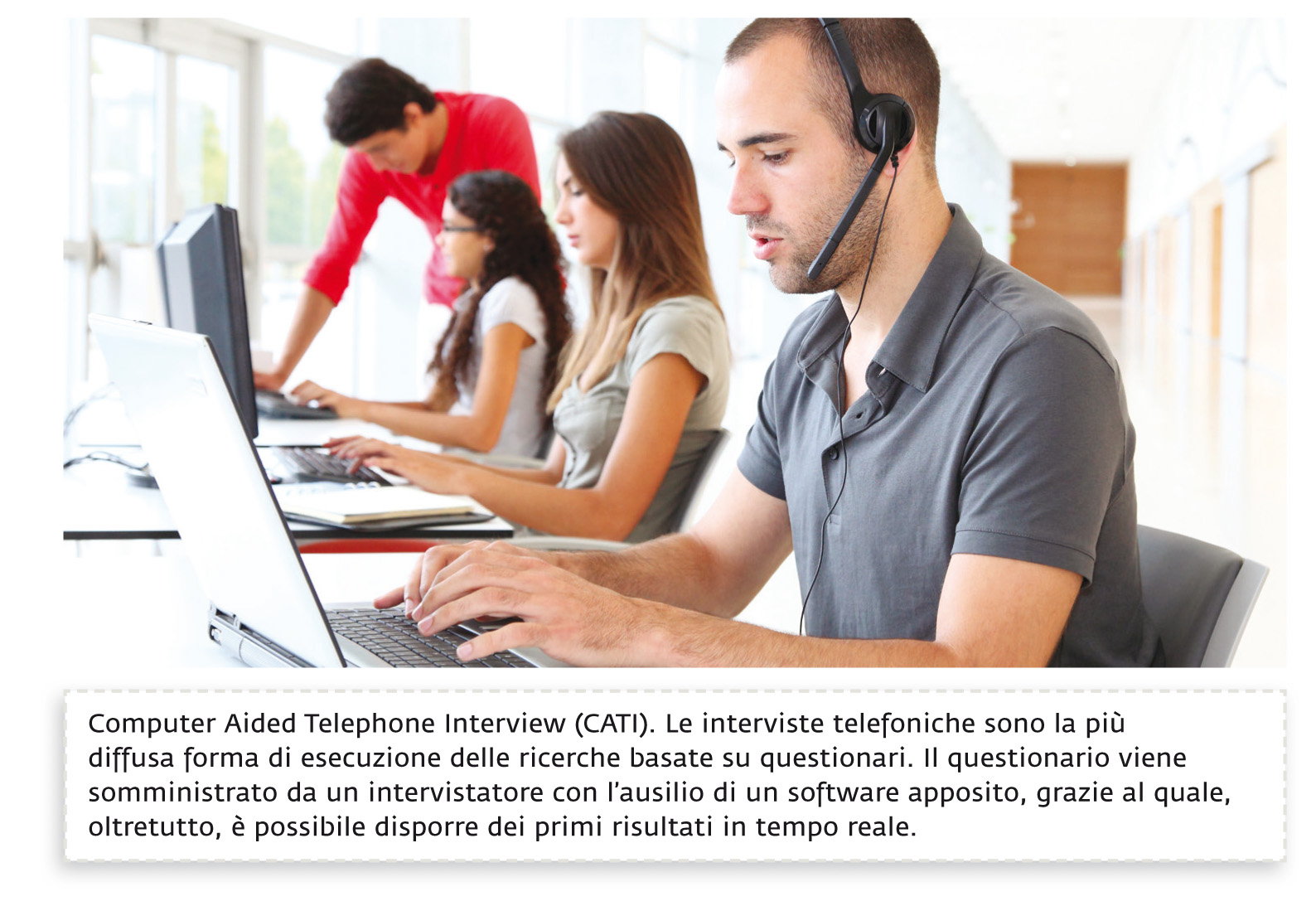 Capitolo 5
Analisi dell’offerta
A. Mattiacci - A. Pastore,  Marketing				  					  Copyright © Ulrico Hoepli Editore S.p.A. 2014
Capitolo 7
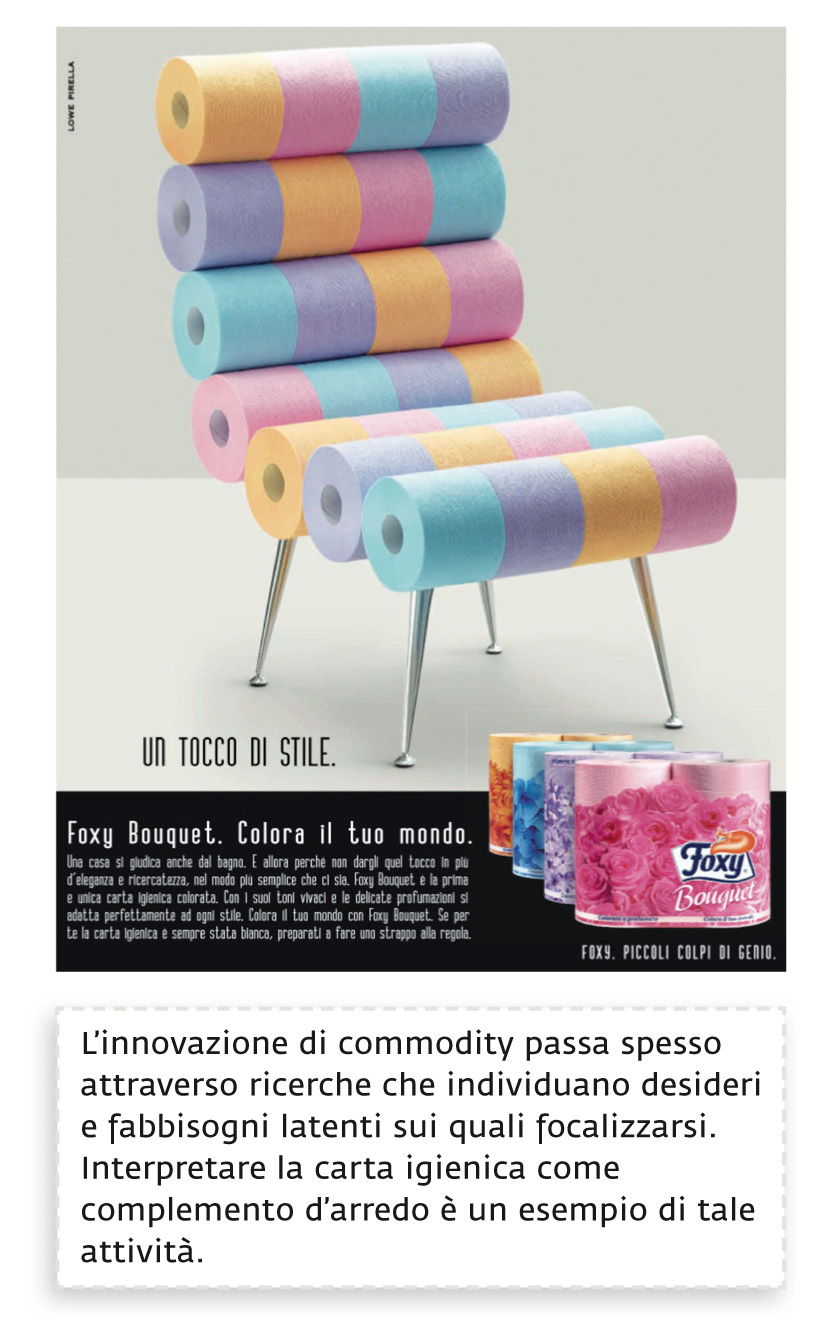 Capitolo 5
Analisi dell’offerta
A. Mattiacci - A. Pastore,  Marketing				  					  Copyright © Ulrico Hoepli Editore S.p.A. 2014
Capitolo 7
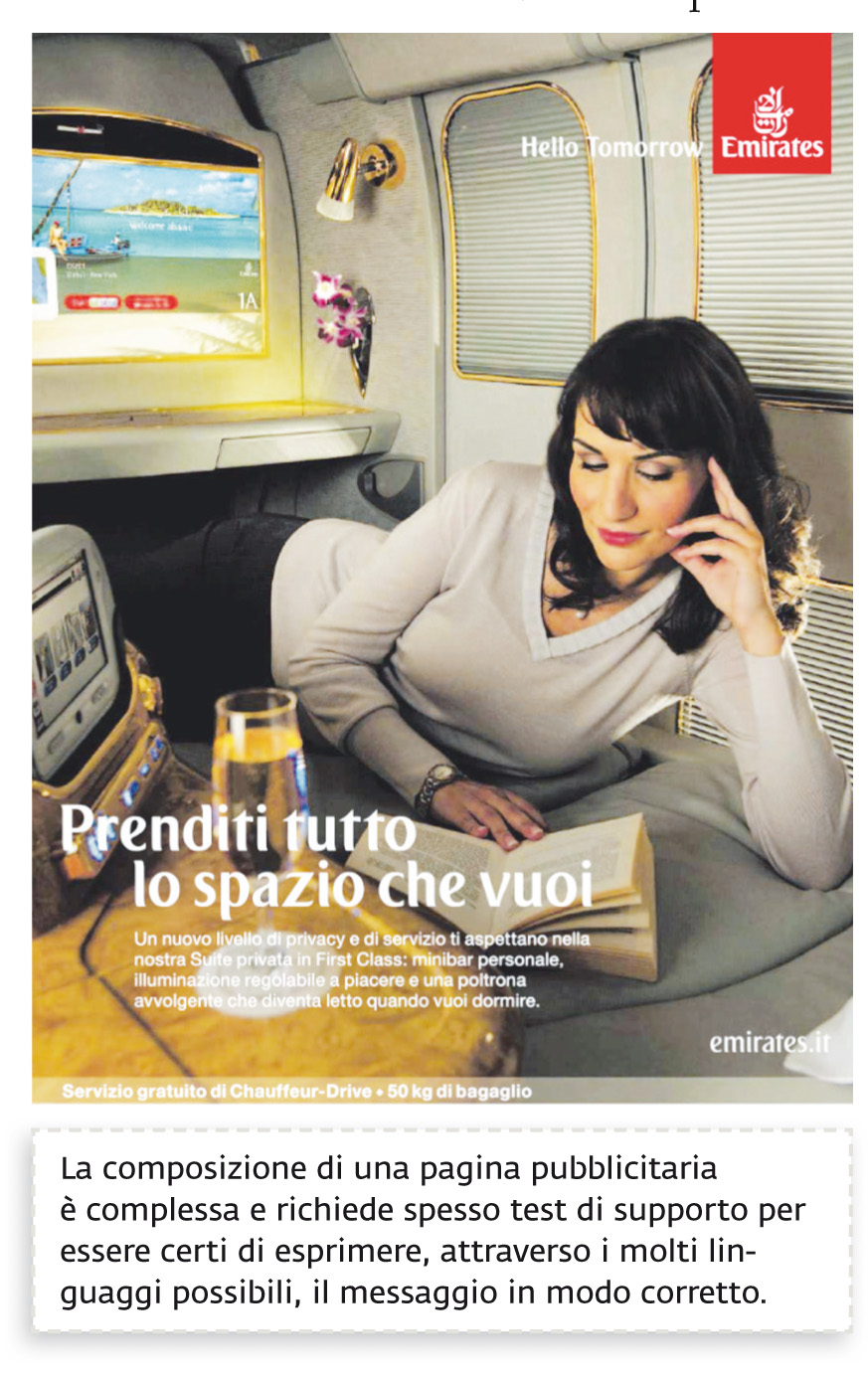 Capitolo 5
Analisi dell’offerta
A. Mattiacci - A. Pastore,  Marketing				  					  Copyright © Ulrico Hoepli Editore S.p.A. 2014
Capitolo 7
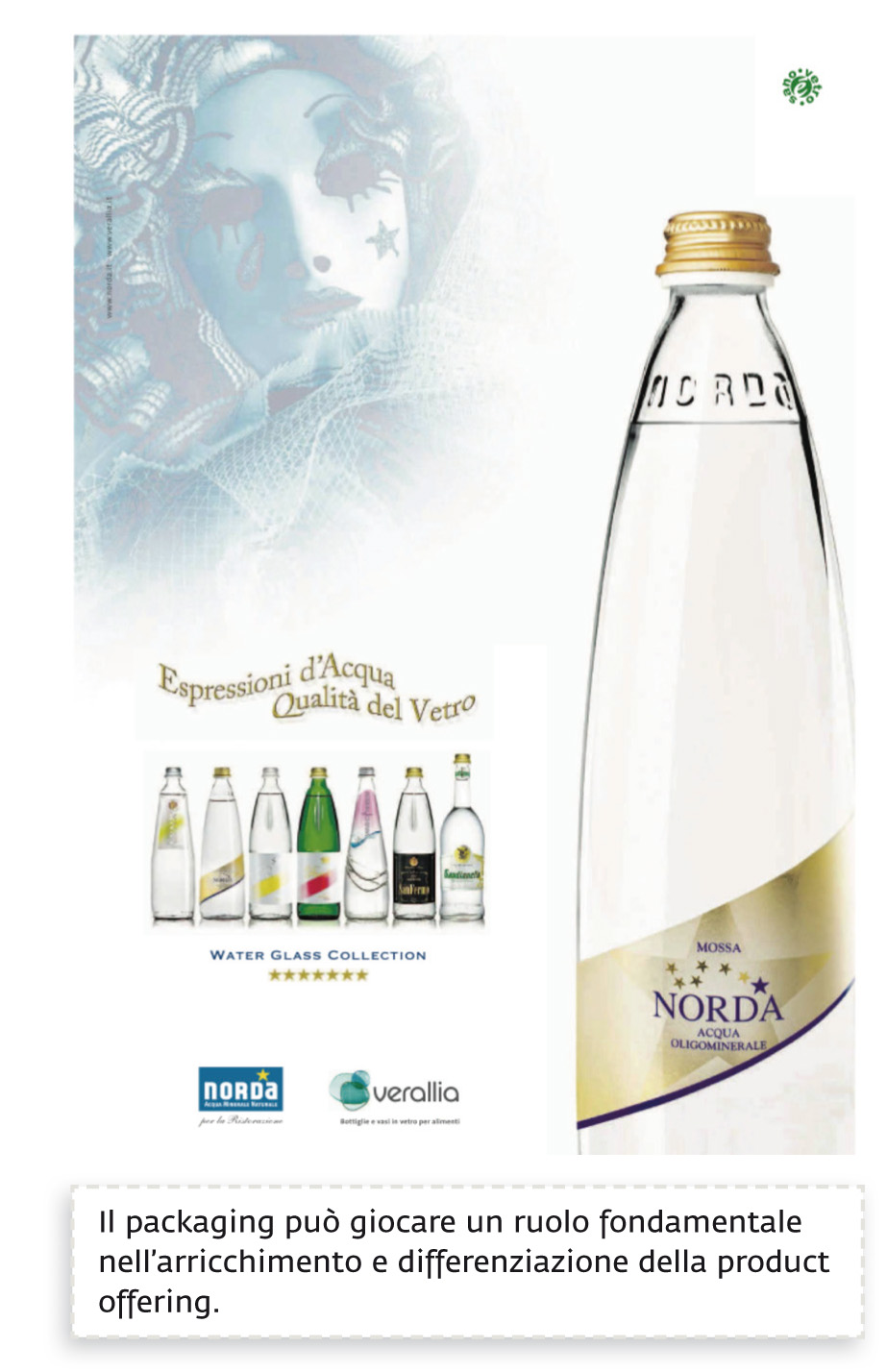 Capitolo 5
Analisi dell’offerta
A. Mattiacci - A. Pastore,  Marketing				  					  Copyright © Ulrico Hoepli Editore S.p.A. 2014
Capitolo 7
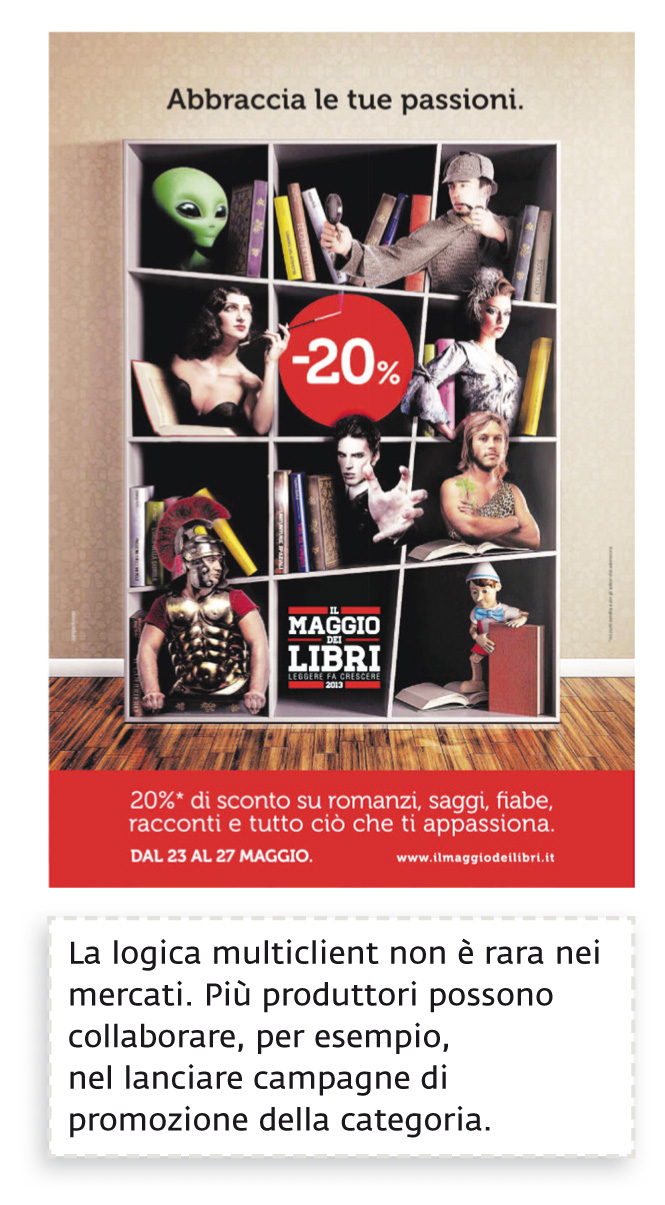 Capitolo 5
Analisi dell’offerta
A. Mattiacci - A. Pastore,  Marketing				  					  Copyright © Ulrico Hoepli Editore S.p.A. 2014
Capitolo 7
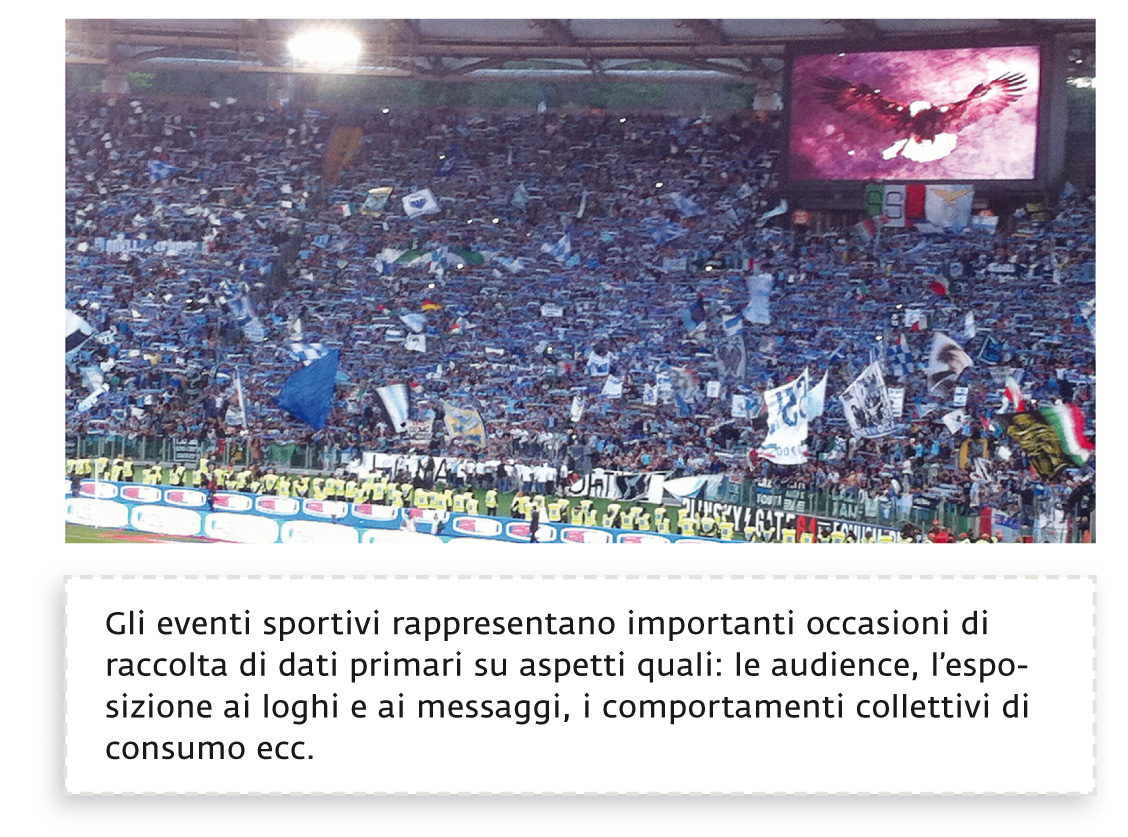 Capitolo 5
Analisi dell’offerta
A. Mattiacci - A. Pastore,  Marketing				  					  Copyright © Ulrico Hoepli Editore S.p.A. 2014